Каждый год , который вы работаете в школе , должен обогащать вашу технологическую лабораторию педагогического труда
В.А.Сухомлинский
Городской методический совет «Научно-методическое  сопровождение педагогических работников как основа достижения качественных образовательных результатов»
г. Лесосибирск
02.10.2023
http://presentation-creation.ru/
ОСНОВНЫЕ  ОРИЕНТИРЫ МЕТОДИЧЕСКОГО СОПРОВОЖДЕНИЯ педагогов
Концепция создания  единой федеральной системы  научно-методического сопровождения  педагогических работников и управленческих кадров.(Министерство просвещения  от 16.12.22 г.)
 Региональная система научно-методического сопровождения педагогических работников  и управленческих кадров. Положение о региональной системе научно-методического сопровождения педагогических работников  и управленческих кадров. (принято УМО общего образования мин.образования  Кр.края 09.11.22 г.)
Вопросы ГМС
1.  Установка на работу (Н.Л. Краевская, начальник отдела образования администрации г.Лесосибирска)
2. Краткий анализ деятельности  муниципальной системы образования по основным индикаторам эффективности:
2.1. Некоторые итоги образовательных результатов и  оценки качества образовательной деятельности за 2022-2023 учебный год (Сенюта Л.А., главный  специалист отдела образования)
3. Деятельность ММС по реализации задачи  методического обеспечения качественной организации образовательного процесса. (Сидорова Е.Н., заместитель директора МИМЦ).
4.Организация методической работы по повышению квалификации педагогов и деятельности профессиональных сообществ (Корчевская И.П., старший методист МИМЦ).
Деятельность ММС по реализации задачи методического обеспечения качественной организации образовательного процесса
Основные формы научно-методического сопровождения  ОО и педагогов
Ресурсы повышения педагогического мастерства.
Профессиональное становление молодых педагогов. 
Управленческие решения для эффективного решения методических задач.
Характеристика педагогических работников муниципалитета
Всего педагогов -500
Из них : до 35 лет-174, 
до 3 лет-41
Имеют высшую квалифик.категорию -187, первую-96
Специалистов-69
Из них имеют высшую квалифик. категорию-16, первую -15
управленческие решения?
обеспечить сопровождение МП?
организовать сопровождение ОО?
сделать шаги?
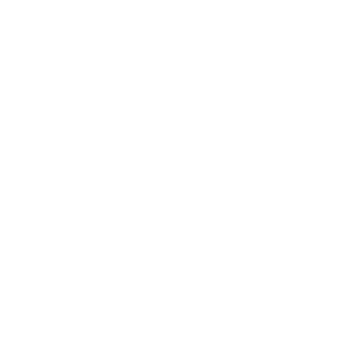 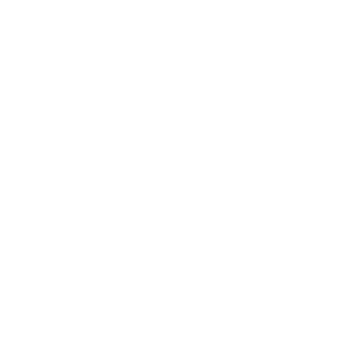 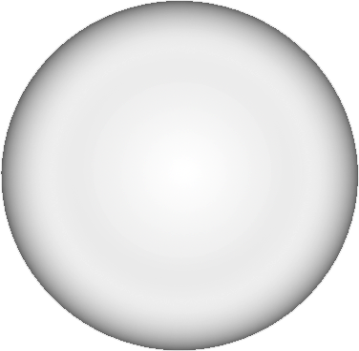 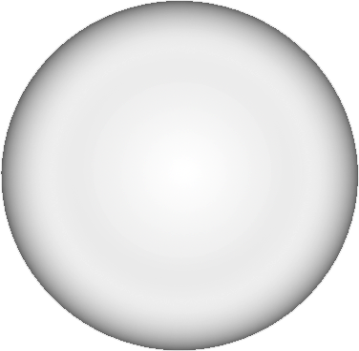 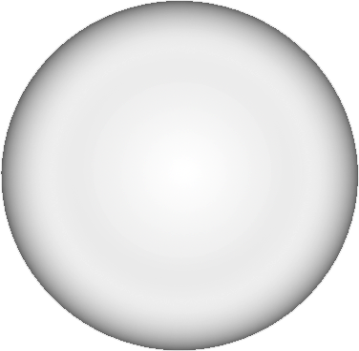 КАКИМ ОБРАЗОМ?
КАКИЕ?
КАК?
Цель ММС
Обеспечение адресного научно-методического сопровождения педагогов и управленческих кадров в соответствии с приоритетными  национальными задачами в области образования, включая реализацию ООП в соответствии с ФОП и ФГОС общего образования, учитывающего региональную и муниципальную специфику
Задачи:
Организация работы по выявлению профессиональных дефицитов педагогических  и управленческих работников;
Обеспечение деятельности по совершенствованию методических, предметных и метапредметных  компетенций педагогических работников;
  оказание помощи в разработке индивидуальных маршрутов непрерывного развития профессионального мастерства педагогических и управленческих работников;
 создание условий для вовлечения педагогов и управленческих работников в экспертную деятельность, организация взаимодействия, взаимопомощи и взаимообучения работников образования; 
поддержка молодых педагогов/реализация программ наставничества педагогических работников; 
 организация сетевого взаимодействия педагогов (методических объединений, профессиональных сообществ педагогов и управленческих работников); 
 выявление и формирование городского методического актива как резерва высококвалифицированных специалистов, привлекаемых к оказанию методической помощи с учетом адресных запросов; 
 методическая помощь школам с низкими результатами обучения и/или школам, функционирующим в неблагоприятных социальных условиях; 
 сопровождение педагогических работников по вопросам профессионального самоопределения обучающихся; 
развитие кадрового потенциала в образовательных организациях за счет разработки и реализации стратегии кадровой политики, направленной на повышение результативности деятельности педагогических работников и максимально эффективного использования их профессионального потенциала для достижения поставленных профессиональных задач.
Основные формы научно-методического сопровождения
Основные формы научно-методического сопровождения
Основные формы научно-методического сопровождения
Методическая тема
Развитие профессионального мастерства педагога как условие достижения качества образования учащихся школ города
Ресурсы ММС – инновационная деятельность, наставничество, сетевое взаимодействие
Городские педагогические мастерские 
Методы и приемы работы в инклюзивном образовании в начальной школе (Мальцева С.Н., СОШ№2»)
Ментальные ассоциативные карты в работе педагога основной школы (Кудря Е.Е, СОШ№2»)
#ПроВоспитание.ru ( Хасанова С.М., Зайцева Н.Ю., ООШ№5»)
Литературная гостиная как метод эстетического воспитания (МБОУ «Гимназия», Чуфистова О.Н., Игнатова О.М.)
Лайфхаки современного урока «СОШ№1» (Широких Т.А., Вольхина А.Н., СОШ»1»
Методические кластеры:
Формирование креативного мышления: практика применения на уроках(Ягудина В.В., СОШ№2)
Формирование духовно-нравственных ценностей, чувства патриотизма и принадлежности к Российскому казачеству на примере организации казачьего класса. (СОШ№6, Жданова Е.Е.)
Школьный музей как ресурс формирования проектной компетенции (Давлетгареева Е.И., Тимушева Е.В., СОШ№9)
Муниципальные метапредметные кафедры:
Адаптация, социализация и интеграция детей-инофонов (СОШ№4, Оленицкая М.Т.)
Формирование функциональной грамотности у школьников (МБОУ «Лицей», Петрушко С.А., Ганеева Е.Н.)
Городские методические объединения  -23
Задачи
выявление профдефицитов;
вовлечение в экспертную деятельность;
совершенствование методических, предметных, метапредметных компетенций;
поддержка МП;
формирование ГМА;
Заголовок
помощь ШНОР;
развитие кадрового потенциала